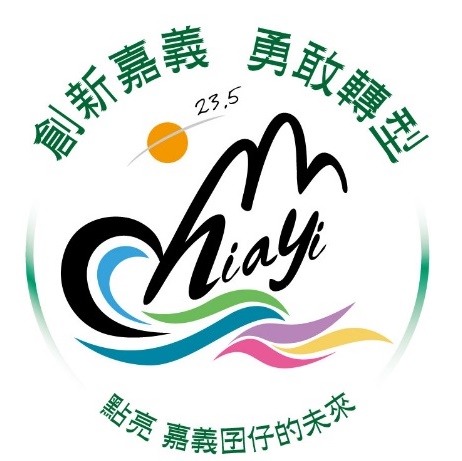 嘉義縣
109學年度第一學期期初資訊網管工作研討會前瞻計畫校園智慧網路建置說明
嘉義縣教育網路中心
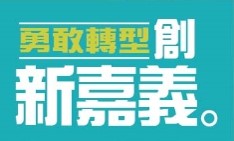 校園智慧網路
符合國際標準
遵循ANSI/TIA-568C標準
結構化網路佈線
提升網路品質
主幹10G光纖
教室Cat.6 1G x 2
智慧網管功能
設備狀態控管
線路狀況監測
智慧就是
解決問題！
否則免談
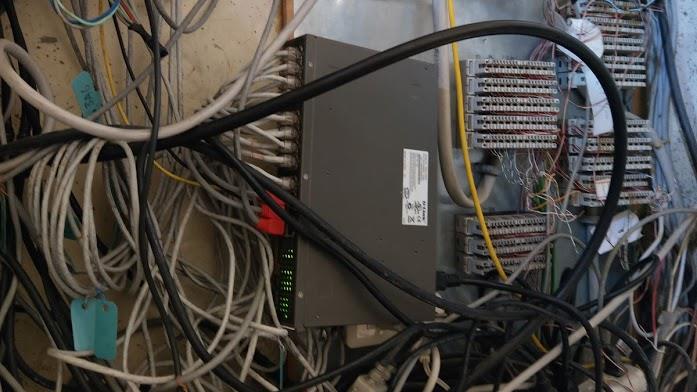 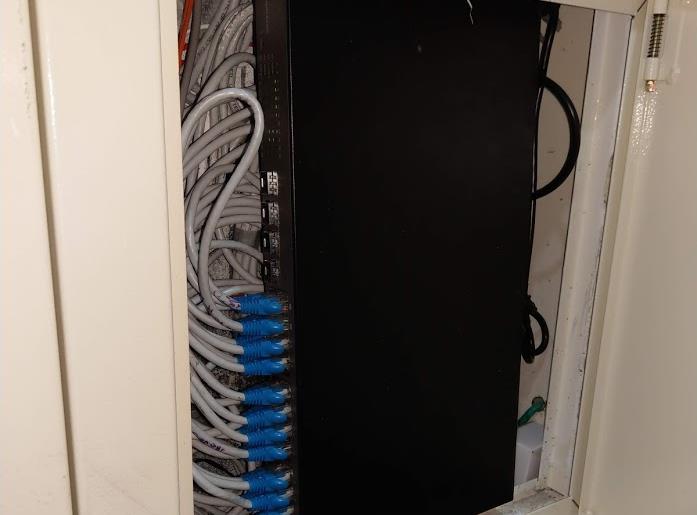 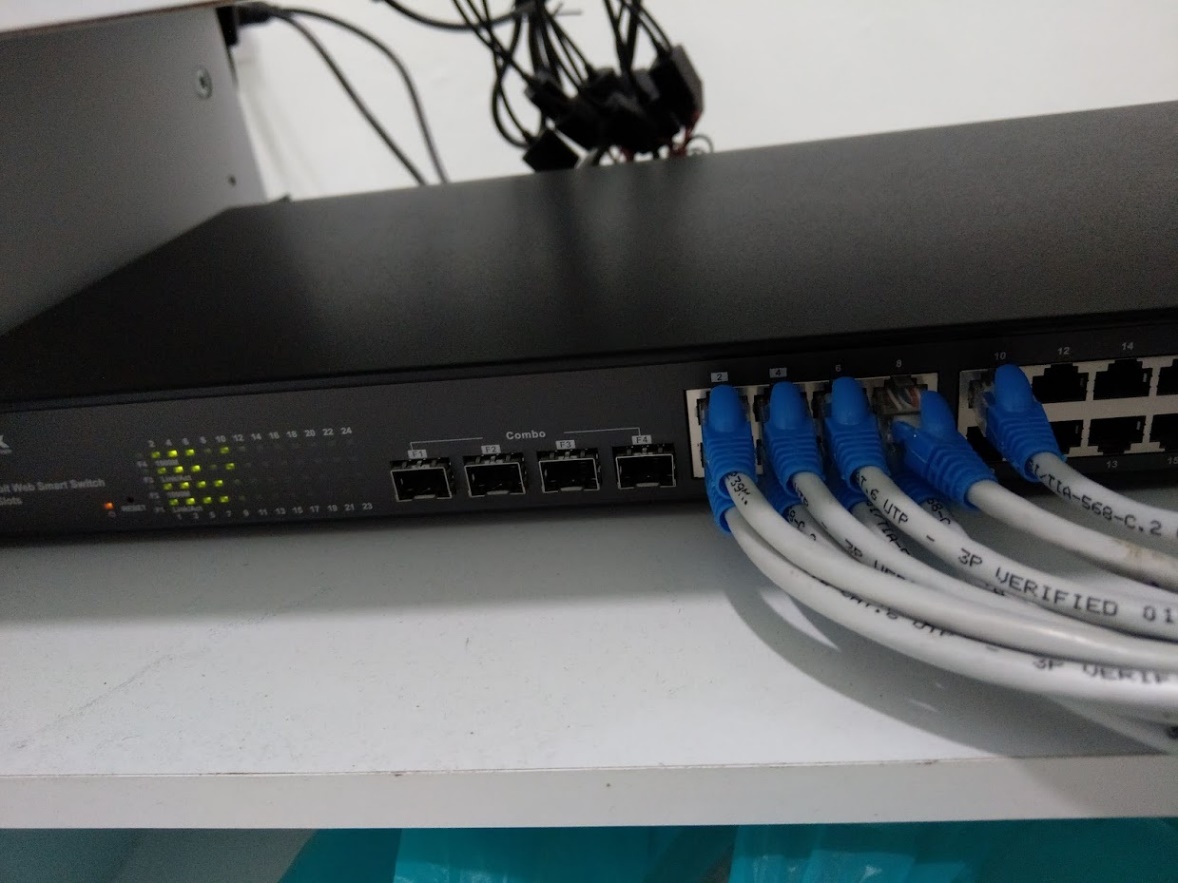 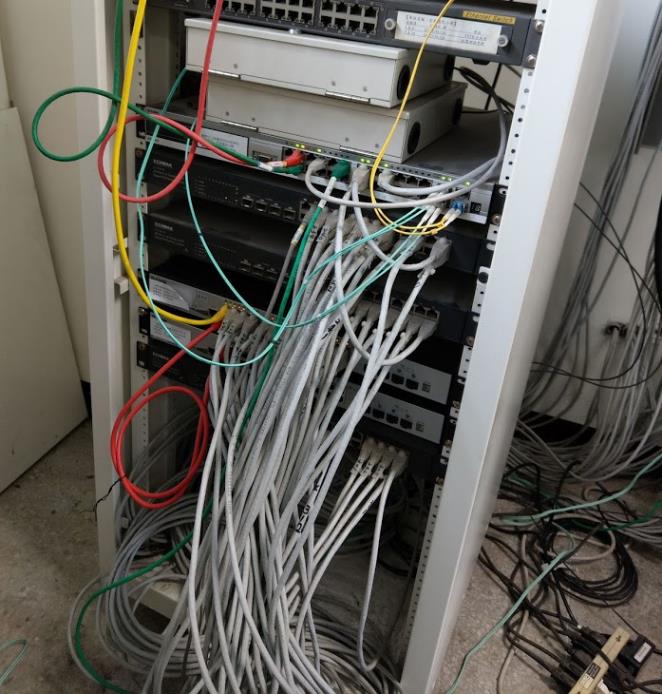 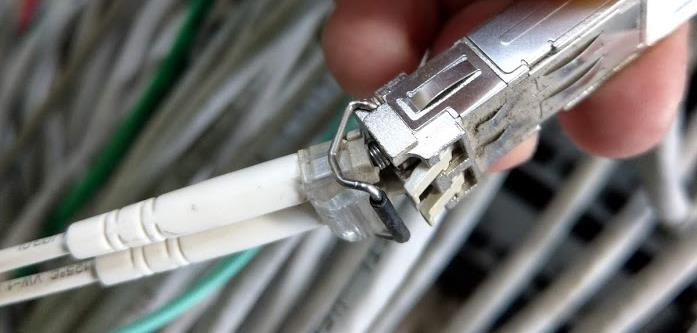 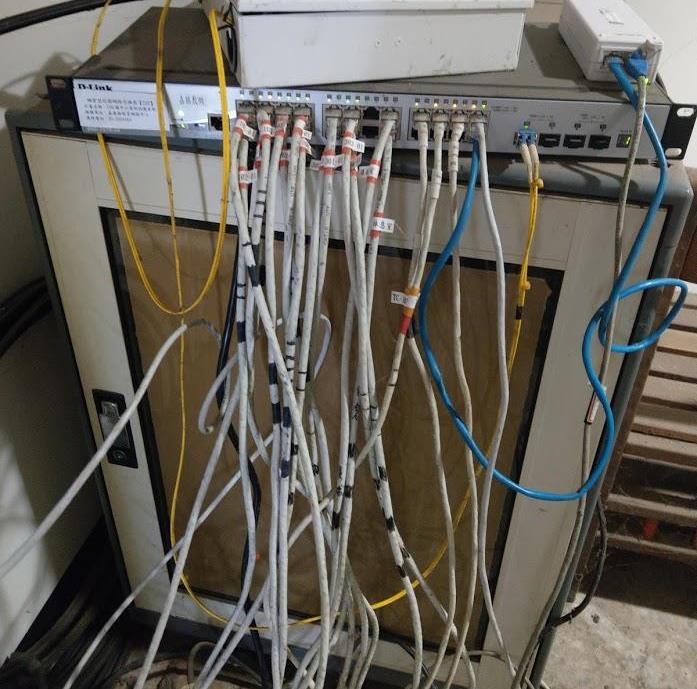 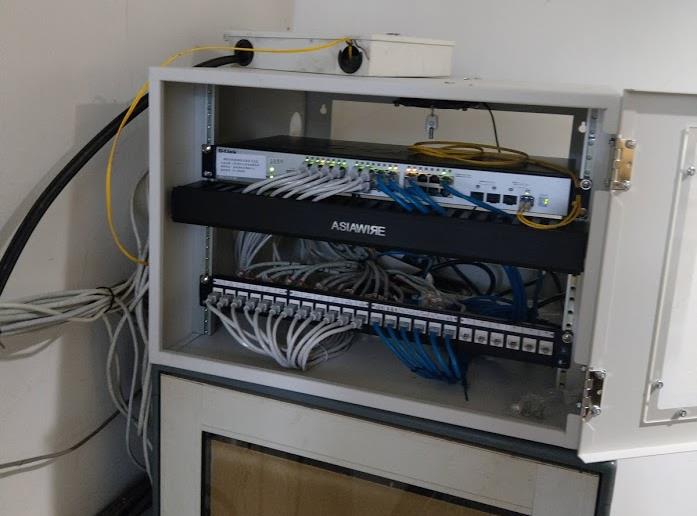 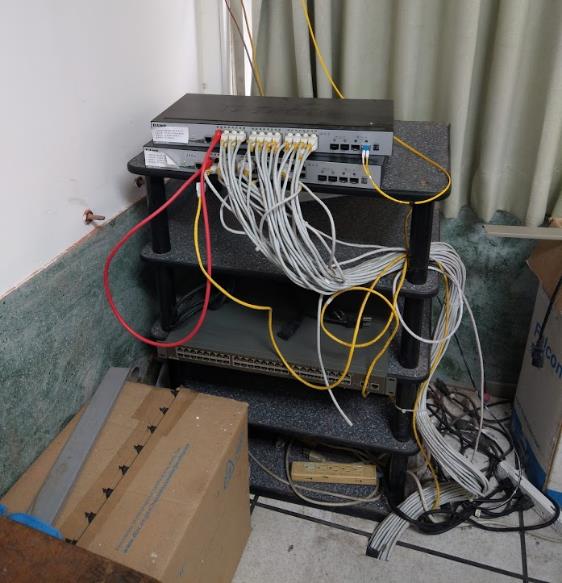 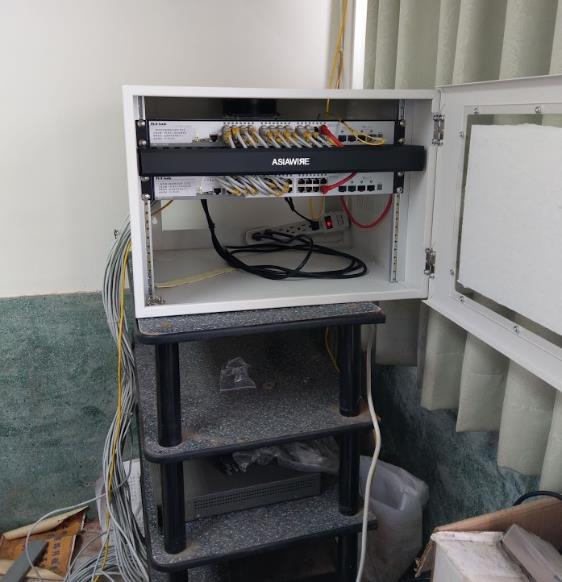 After
Before
網路出問題?
看誰在說話？
異常流量
好友要分享！
非法DHCP
待轉大富翁…
Loop風暴
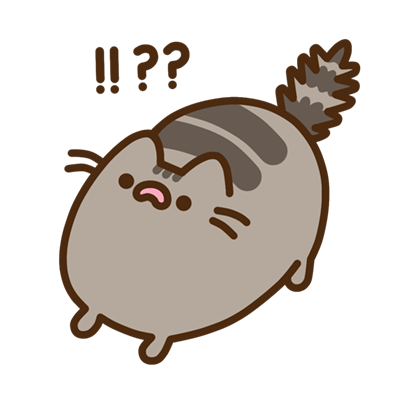 網路架構拓樸與平面圖
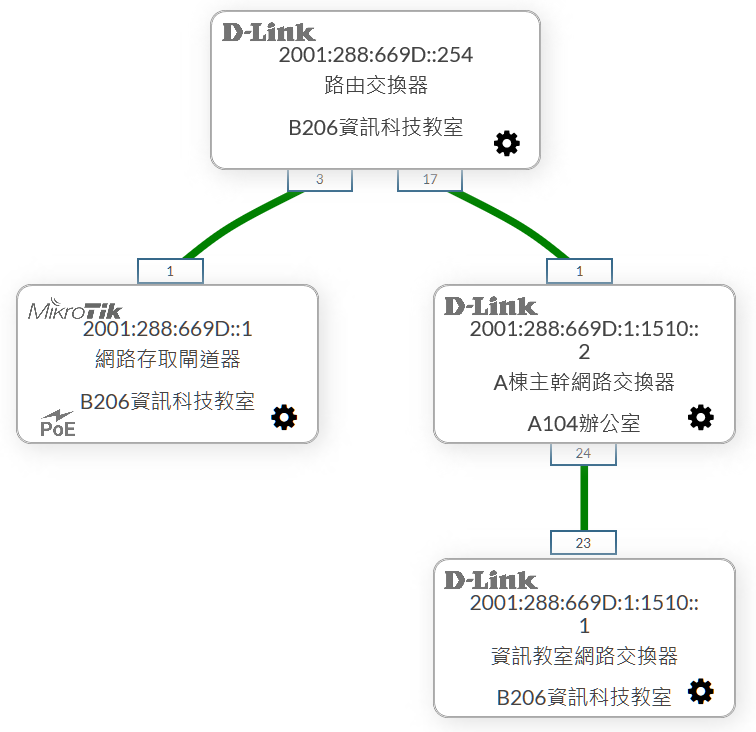 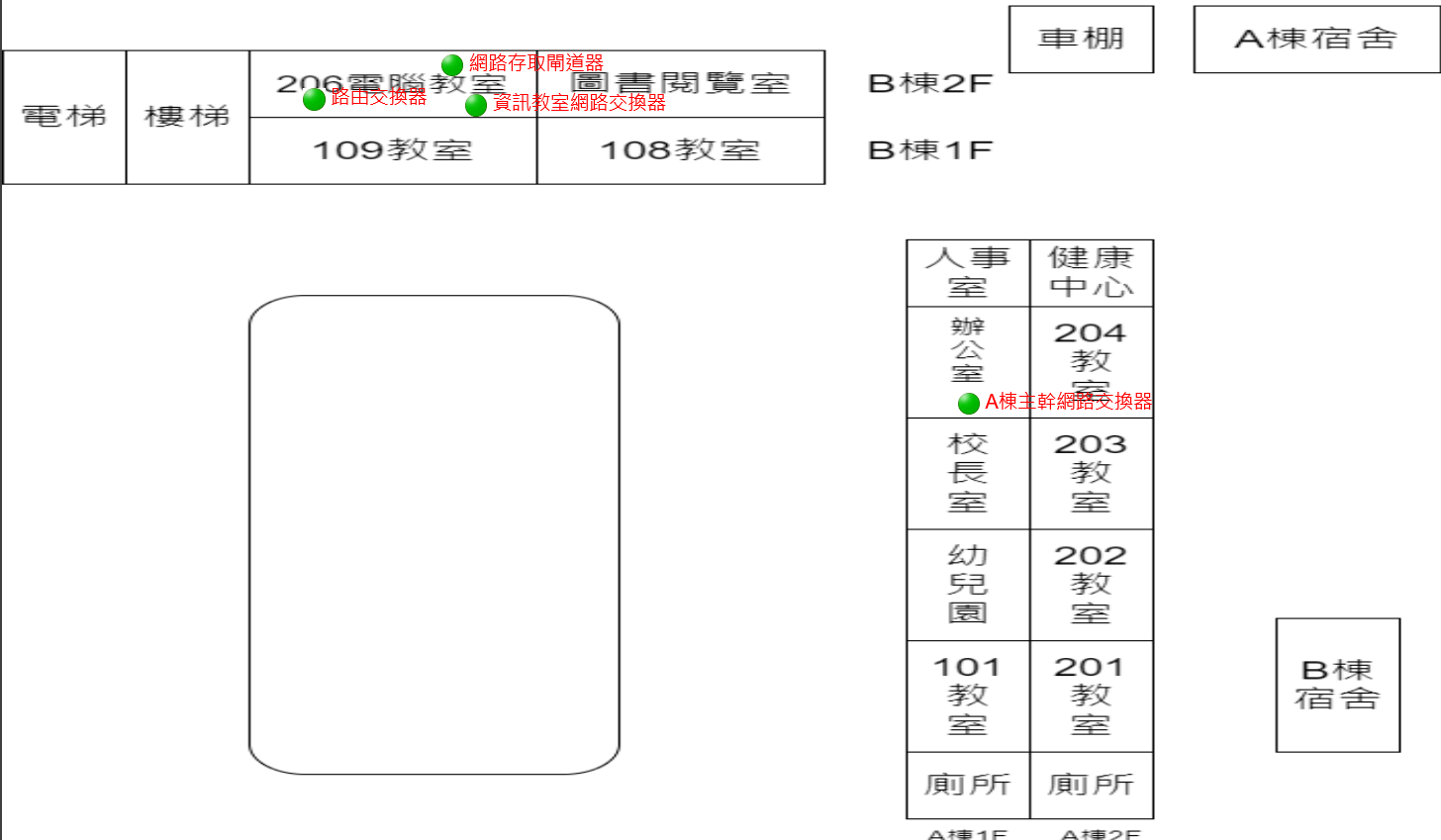 校園
智慧網管
管理校園智慧網路設施
機房核心網路
校園主幹網路
校舍水平網路
工作區域網路
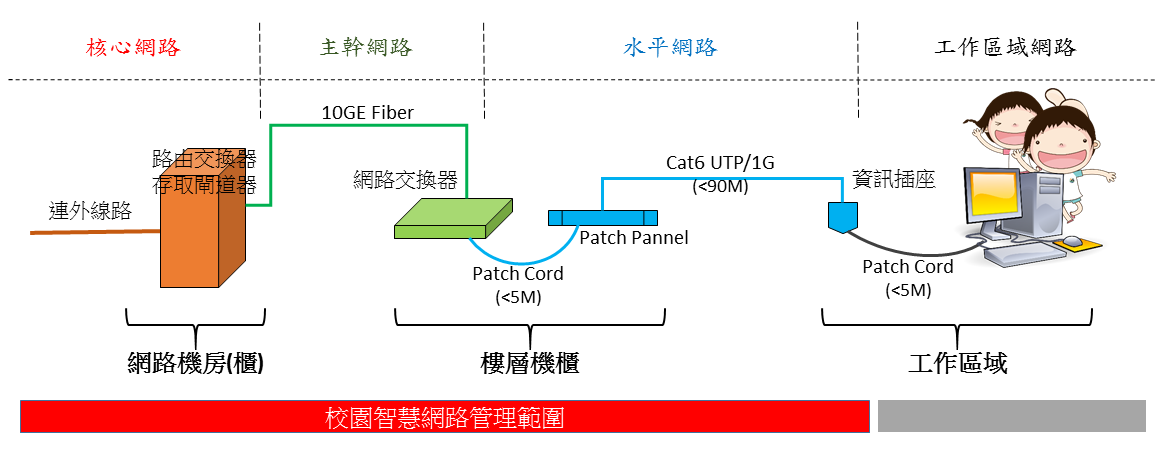 連接全校對外連線服務設備之網路。
連接各樓層至機房間之網路。
連接各工作區域至主幹之網路。
單一教室、辦公室，未延伸銜接其他區域之網路。
B棟
主幹網路(樓層)
水平網路
2F
工作區域
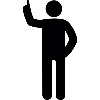 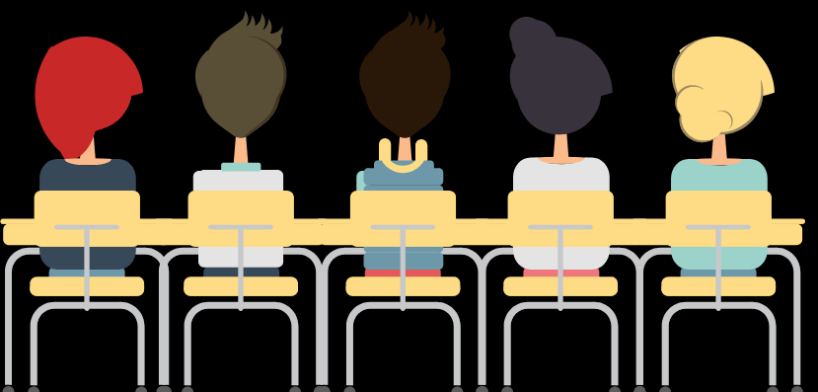 1F
A棟
核心網路
校內管道
2F
1F
校外管道
主幹網路(跨棟)
校園網路架構立體透視圖
3F
Cat6 UTP x2
Cat6 UTP x2
Cat6 UTP x2
Fiber Optic Cable
2F
Cat6 UTP x2
Cat6 UTP x2
Cat6 UTP x2
Fiber Optic Cable
1F
Fiber Optic Cable
Cat6 UTP x2
Cat6 UTP x2
Cat6 UTP x2
校園建築內部網路昇位圖
B棟
C棟
B/2F
2F
垂直集中
C/2F
水平集中
1F
B/1F
A棟
至A棟
A/2F
C/1F
A/1F
至B棟
主幹網路的水平集中與垂直集中示例
A棟R
A棟L
AR/3F
AL/3F
AR/3F
AL/3F
AR/2F
AR/2F
AL/2F
AL/2F
AR/1F
AR/1F
A1/1F
AL/1F
主幹網路水平分割示例
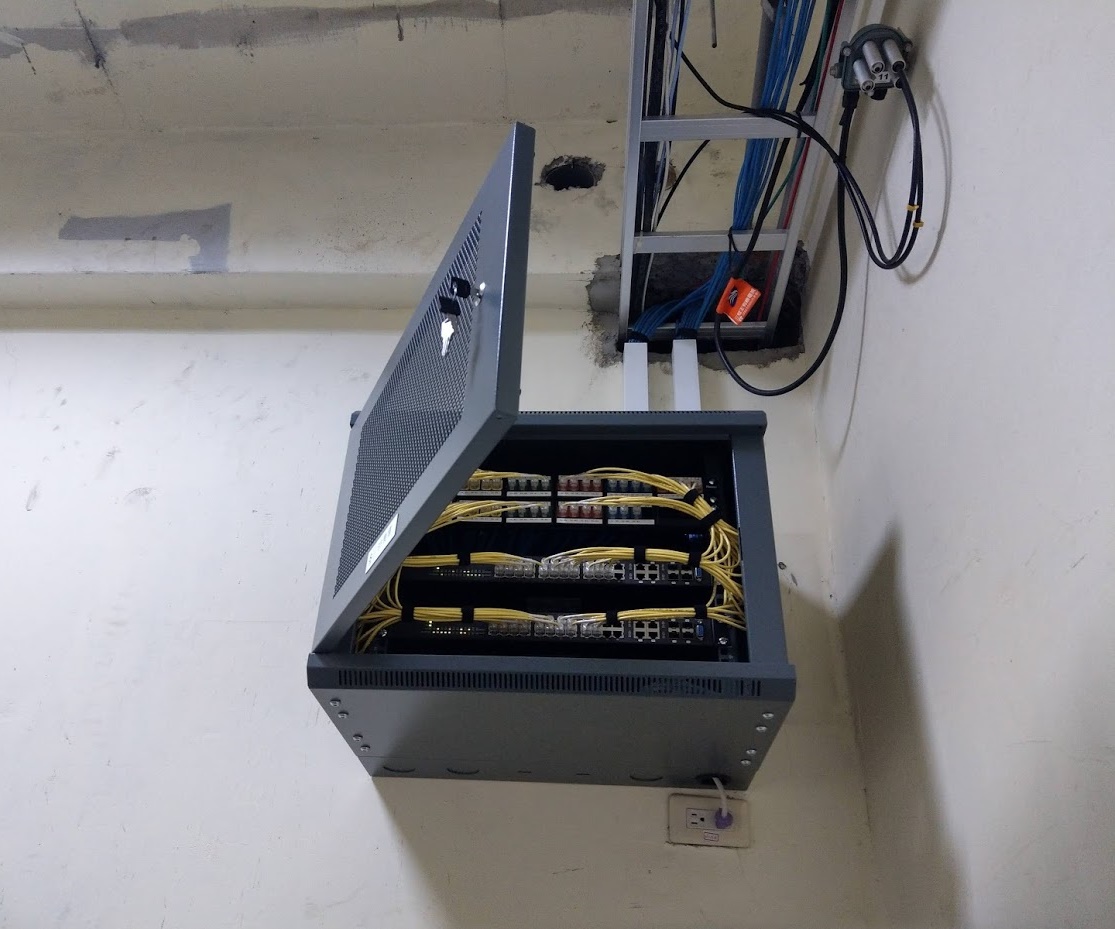 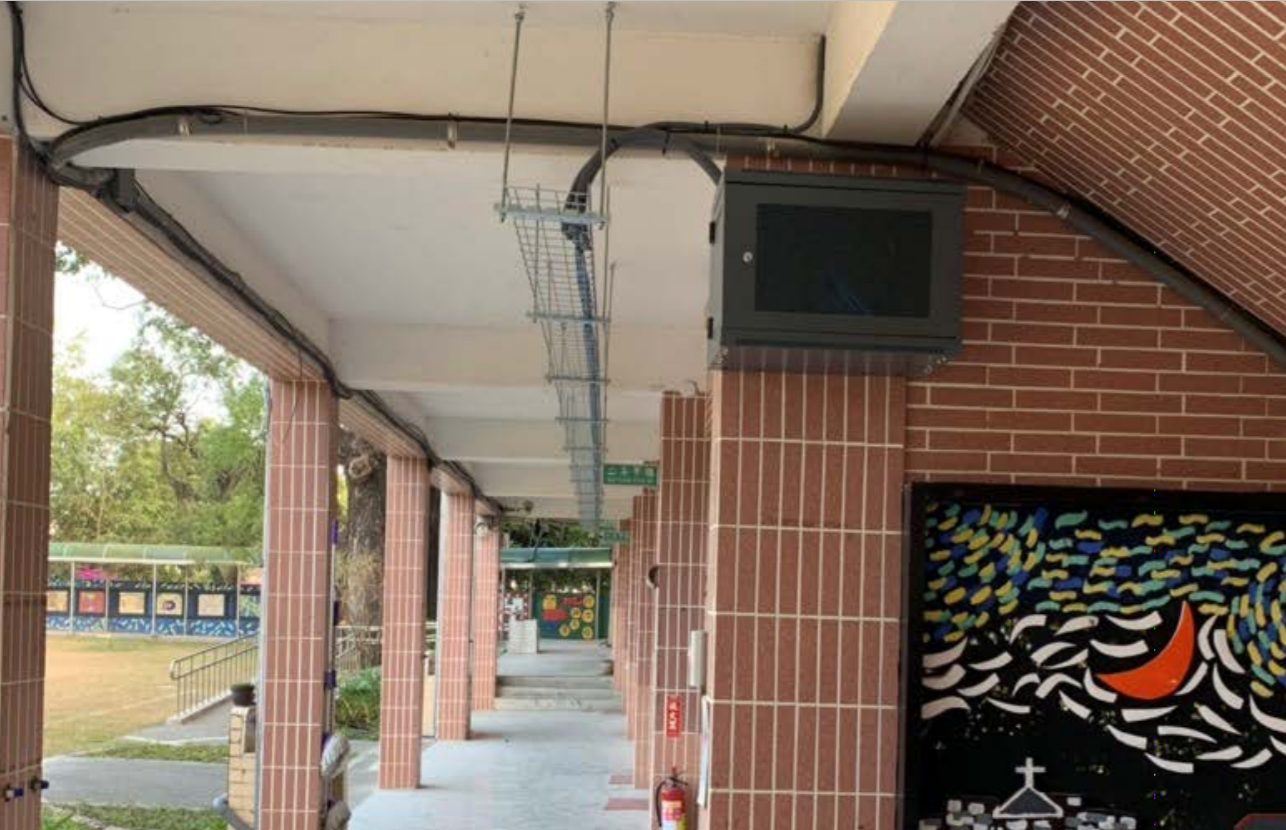 台南市學校建置案例
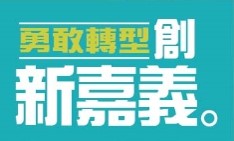 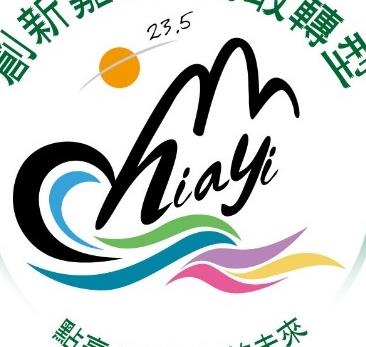 創新教育數位翻轉
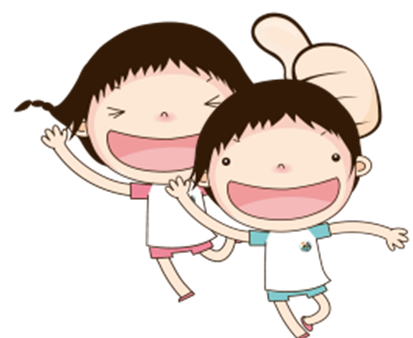 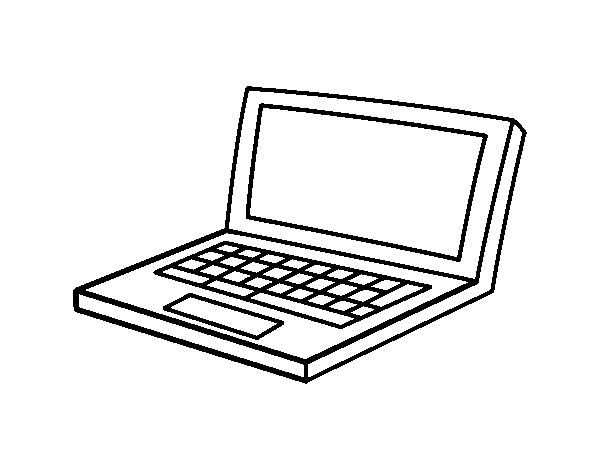